CS-150LComputing for Business StudentsLab 6:  Charts, Charts, and More Charts
Instructor: 
   Matthew Barrick
   e-mail: barrick@cs.unm.edu
   www.cs.unm.edu/~barrick
   Office: Farris Engineering  Center (FEC) room 106
10/6/2010
Schedule
i-clicker Quiz 1: Grades for newly registered i-clickers posted.
i-clicker Quiz 1 DEADLINE: no updates will be made to quiz 1 after Oct 11.
Week of Oct 6: Lab 7 - Excel Charts
Week of Oct 11: No Lab, Review + Fall Break
				(Lab is optional this week!)
Week of Oct 18: Midterm exam - DURING Lab class.
2
Lab 7: Excel Charts
Internet research of company income statement. This is not just busy work but addresses one of the New Mexico Collegiate Business Articulation Consortium required objectives for this course.
Bar Charts
Column Charts
3-D Clustered Column Chart
Pie Charts
Chart Format Customization
Chart Data Customization
3
10/6/2010
Excel Error: Value
Column C shows the equations as text used in B2 and B3.
Why does B3 show an error?
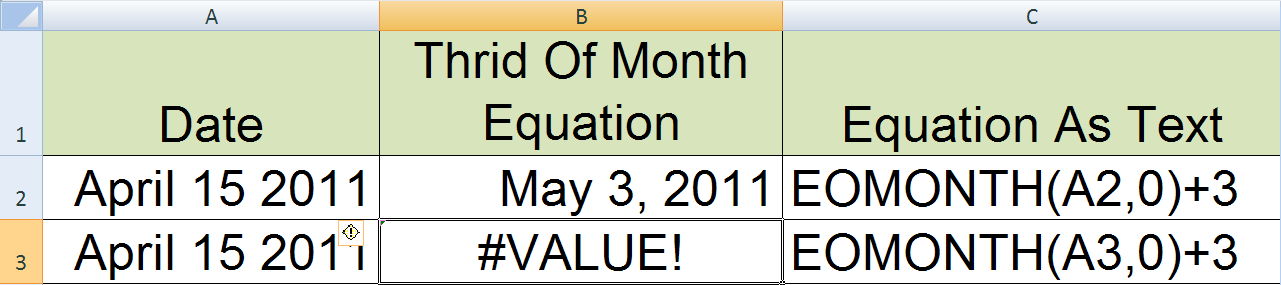 The table above is an active worksheet: Click to open.
4
10/6/2010
Quiz: Weighted Average
Which equation can be filled right from cell C6, to correctly calculate the weighted average in cells C6:E6?

a) =($C$2*B2+$C$3*B3+$C$4*B4+$C$5*B5)/SUM($B$2:$B$5)
b) =(C2*$B$2+C3*$B$3+C4*$B$4+C5*$B$5)/SUM($B$2:$B$5) 
c) =($C$2*B2+$C$3*B3+$C$4*B4+$C$5*B5)/SUM(B2:B5)
d) =AVERAGE(C2:C5)
e) =AVERAGE(C2:C5)/SUM(B2:B5)
5
10/6/2010
Quiz: Interest
The simple interest on the balance in cell B4 over a period of days given in cell A4 can be calculated by?
		a) =$D$1*B4
		b) =$D$1 + B4 + A4
		c) =$D$1*B4*A4
		d) =$D$1 + B4*A4
		e) =$D$1*B4 + A4
6
10/6/2010
Income Statement: Exxon Mobil Corp
7
10/6/2010
Income Statement
Total Revenue: Total sales revenue, interest on investments, and other revenue for a particular period.
Total Expenses:  All expenses including meterial costs, salaries, rentals, captial deperciation, research and development. Does not include taxes, or stock dividends.
Total Profit: This is also called Operating Income
		= (Total Revenue) – (Total Expenses)
8
10/6/2010
Pie Charts
Useful when the data items are disjoint (non-overlapping) and together form a logical whole.
Title
Legend
Background
Border
Data Labels
9
10/6/2010
Pie Chart Requirements
Placing this data in a pie chart implies that together they form some meaning full whole. Thus they need to: 
Draw from the same costumer base.
Provide similar products or services.
Taken together, provide the vast majority of those products or services to all of the given costumer base.
10
10/6/2010
Quiz: Pie Chart
Which of these data sets could be well represented as a pie chart?

a) Total Profit & Total Expenses
b) Total Revenue & Total Expenses
c) Total Revenue in 2006 & Total Revenue in 2007
d) Total Expenses in 2006 & Total Expenses in 2007
e) Total Taxes & Total Capital Investments
11
10/6/2010
Format Patterns
All sections selected
One Section Selected
12
10/6/2010
Format Data Labels
13
10/6/2010
Return on Investment
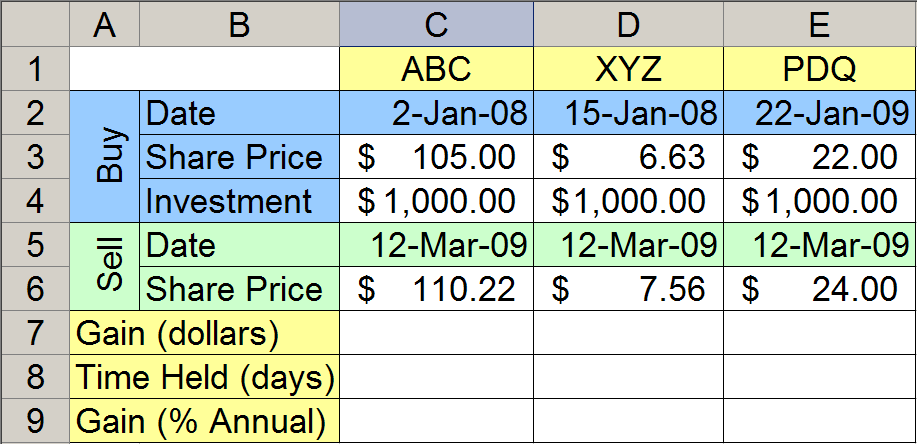 Which investment was the best?
What equation should be entered in cell C7 and filled across through E7?
14
10/6/2010
Stock Investment Gain (dollars)
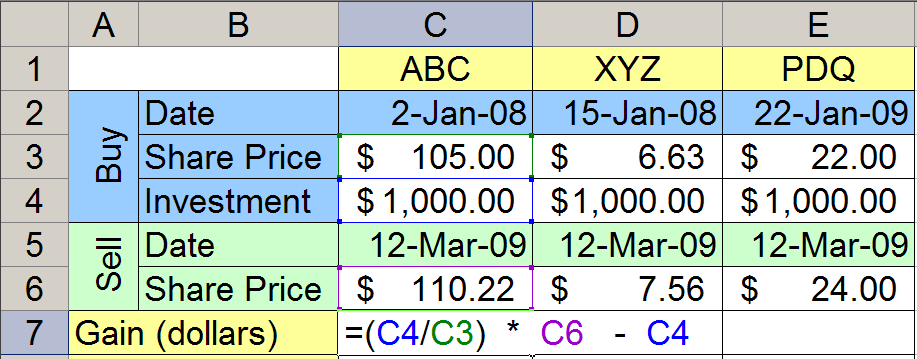 Number of Shares Purchased
Sale Value
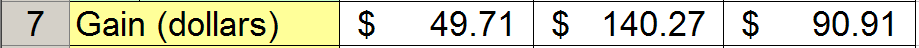 15
10/6/2010
Time Held (days)
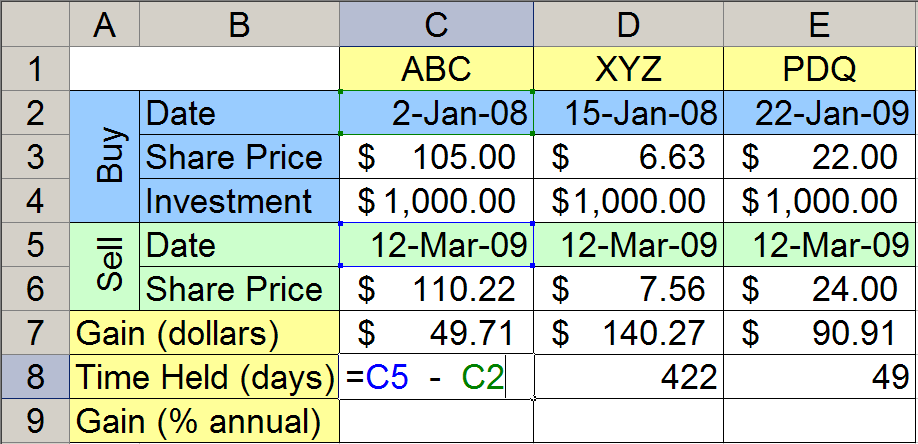 16
10/6/2010
Annual Percentage Gain
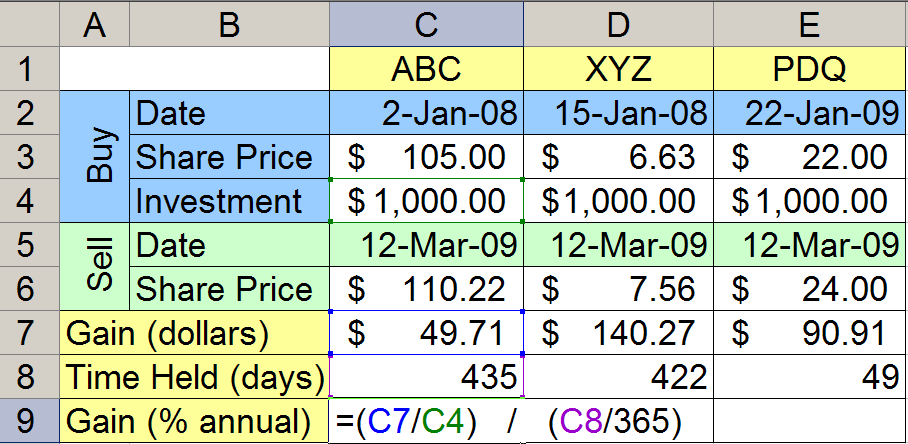 Percent Gain
Number of years
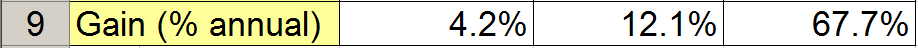 17
10/6/2010
Chart Comparison
Both charts show stock price at market close once per quarter from 1/1/2005 through 10/1/2007.

Which company was the better investment?

Which was more volatile?
Company A
Stock Price
Company B
Stock Price
18
10/6/2010
Chart Comparison
Both charts show stock price at market close once per quarter from 1/1/2005 through 10/1/2007.

Which company was the better investment?

Which was more volatile?
Company A
Stock Price
Company B
Stock Price
19
10/6/2010
BIZARRO – by Dan Piraro
... and here's a chart that shows what you might see if you looked at a mountain range through a tennis racket.
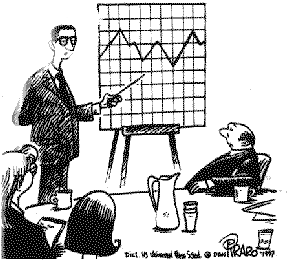 20
10/6/2010
Quiz: Chart Axis Format
What settings were used in the chart:
a) Minimum=0.0,   Maximum=1.0,   Major Unit=0.1
b) Minimum=0.1,   Maximum=0.25,   Major Unit=0.25
c) Minimum=0.5,   Maximum=1.0,   Major Unit=0.5
d) Minimum=0.5,   Maximum=1.0,   Major Unit=0.25
e) Minimum=0.1,   Maximum=1.0,   Major Unit=0.5
21
10/6/2010
Quiz: Chart Comparison
Stock Share Price at close of first Market day of year.
Which of these two stocks received the higher rate of return during the ten year period from 1998 through 2008?

a) The one on the top.
b) The one on the bottom.
c) They are both about the same.
22
10/6/2010
Quiz: Interest
Cell A1 contains the APR of an account that pays simple interest.
Cell A2 contains the original balance on the account.
Cell A3 contains the number of months the account has been accruing interest.
What is the current balance of the account? 

	a) A2+A1*A2*A3
	b) A2+A1+A3
	c) A2+(A1/12)+A3
	d) A2+(A1/12)+A2*A3
	e) A2+(A1/12)*A2*A3
23
10/6/2010
3D Clustered Column Chart
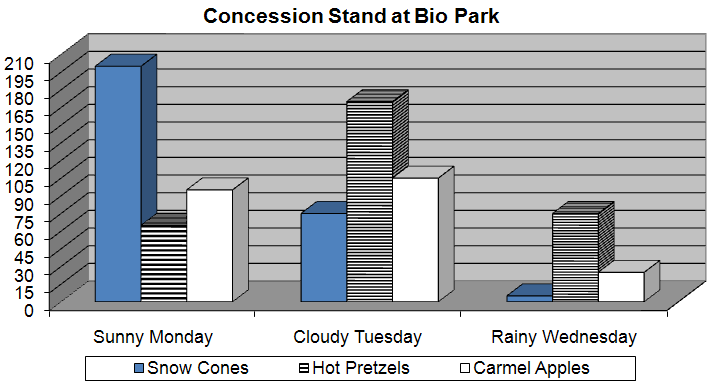 Three data series: Snow Cones, Hot Pretzels, Carmel Apples
Three Clusters: Monday, Tuesday, Wednesday
24
Problems with Fill Colors on a Chart
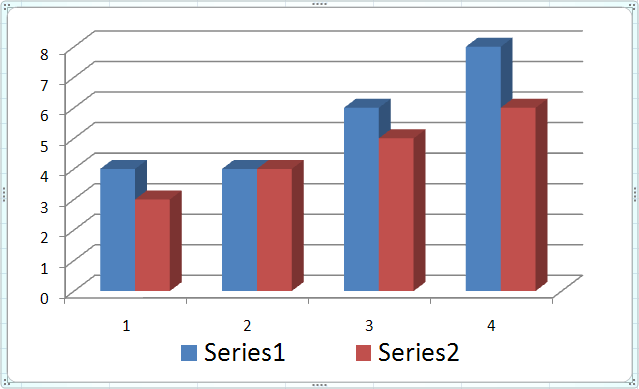 In a Cluster Column Chart, using a different color for each series is great except when...
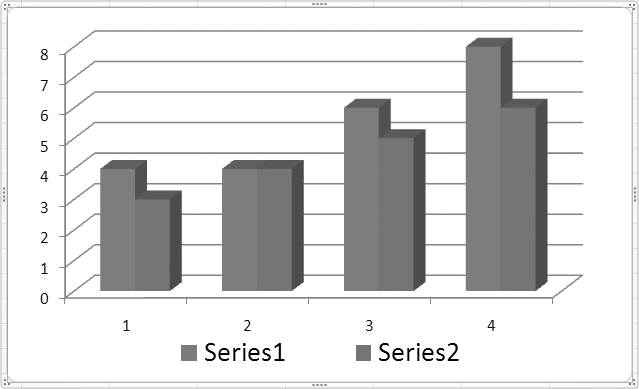 The chart is printed on a black-and-white printer.
The person viewing the chart is color blind.
25
Chart Pattern Fills
Pattern fills work best when color is not available.
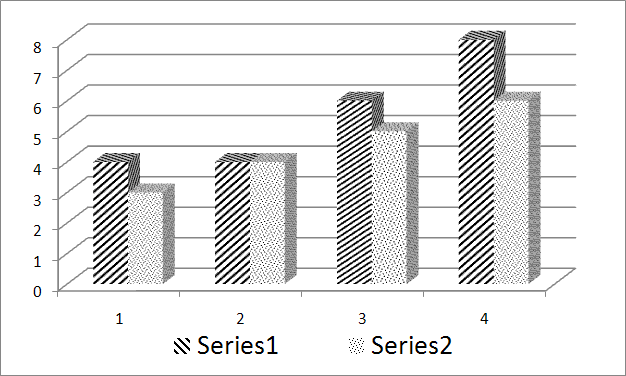 26
Chart Pattern Fills: Procedure Outline
Create a chart.
Select one series by clicking on a pie slice or bar of that series. If you want to change the pattern of only one data point in the series, then click a second time on that slice or bar.
Open the Visual Basic Editor. This can be done by pressing ALT+F11 or by selecting Visual Basic from the Developer tab.
From the Visual Basic Editor, open the Immediate Window by pressing CTRL+G or by selecting “Immediate Window” from the Visual Basic Editor “View” menu.
In the immediate window, enter the following command:selection.fill.patterned(n)
27
Excel’s Developer Tab
By default, Excel’s Developer Tab is not shown in the Ribbon.
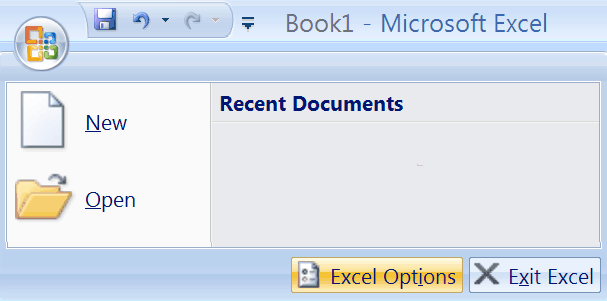 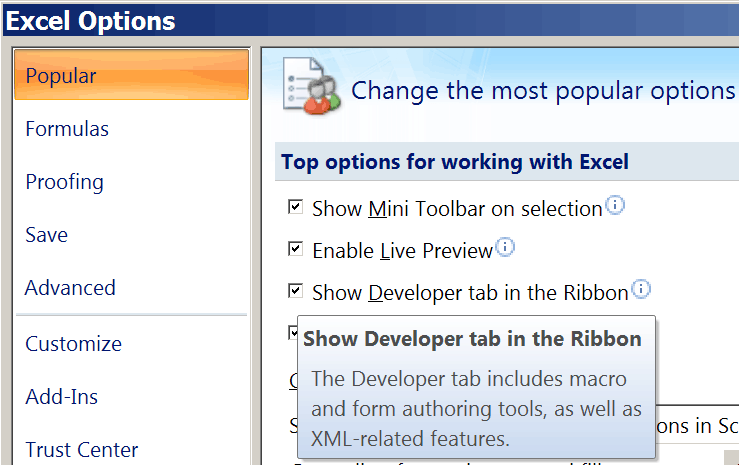 Excel Options
“Show Developer tab in the Ribbon”
28
Chart Pattern Fills: Select One Series
Select one series by clicking on a pie slice or bar of that series. If you want to change the pattern of only one data point in the series, then click a second time on that slice or bar.
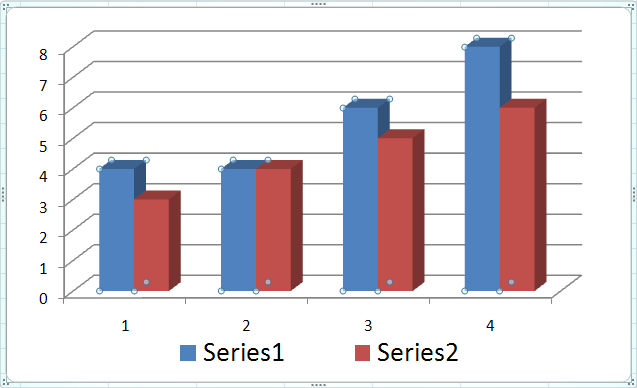 29
Chart Pattern Fills: Visual Basic Editor
Open the Visual Basic Editor. This can be done by pressing ALT+F11 or by selecting Visual Basic from the Developer tab.
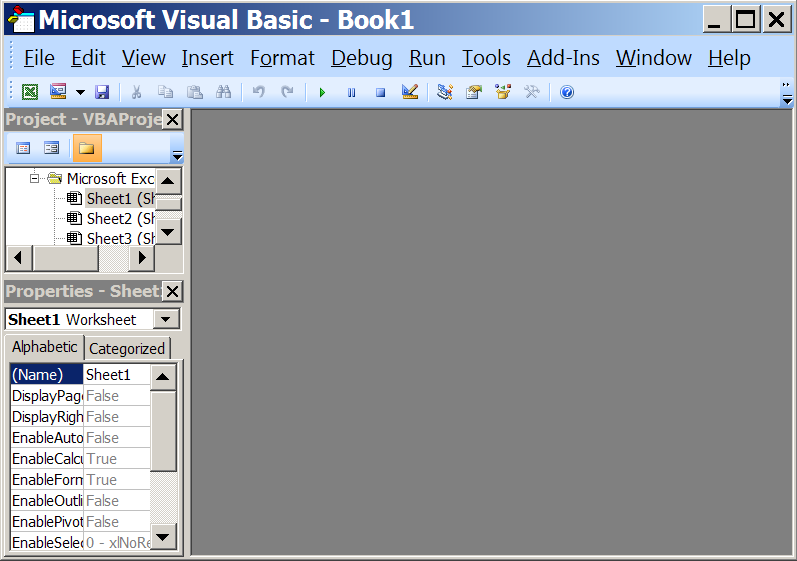 30
Chart Pattern Fills: Immediate Window
From the Visual Basic Editor, open the Immediate Window by pressing CTRL+G or by selecting “Immediate Window” from the Visual Basic Editor “View” menu.
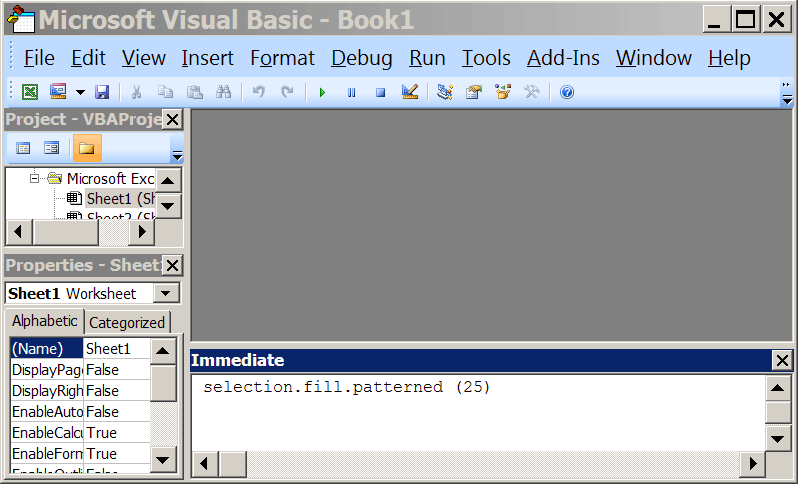 31
selection.fill.patterned(n)
In the immediate window, enter the following command:selection.fill.patterned(25)
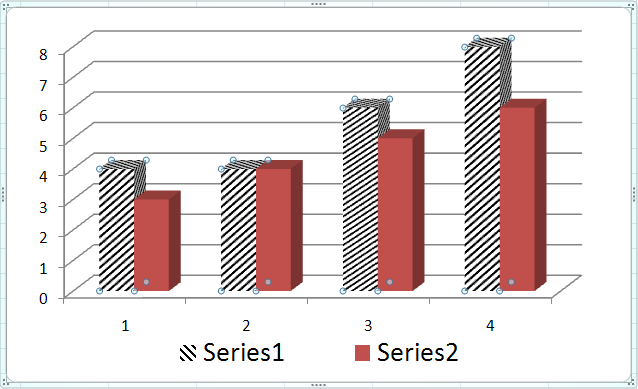 Different values of n give different patterns.
32